PDS ReviewRosetta RPC-ICA
Yaxue Dong
CU-Boulder/LASP

University of Maryland, College Park, MD
Oct 8-9, 2018
Overview
ro-c-rpcica-5-ext1-moment-v1.0

Rosetta Plasma Consortium – Ion Composition Analyzer

Extension 1: Jan 01 2016 to Apr 5 2016

L5 data: ion moments (density and velocity) 

No description for the generation of L5 data 

“rpc_user_guide.pdf” cannot be opened (damaged file)
Read the data
Tools:
PDS3 IDL software: works well
Provided MatLab software: only works for label files and lower level of data
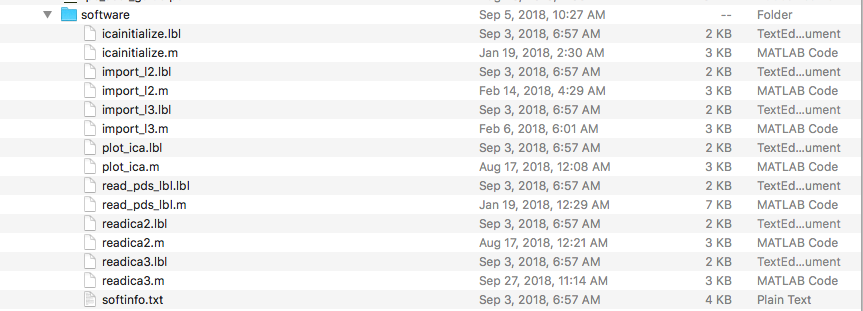 Data Structure
SPACECRAFT EVENT TIME UTC
MASS
CHARGE
DENSITY
VX
VY
VZ
DURATION
QUALITY FLAGS
Quality flag description
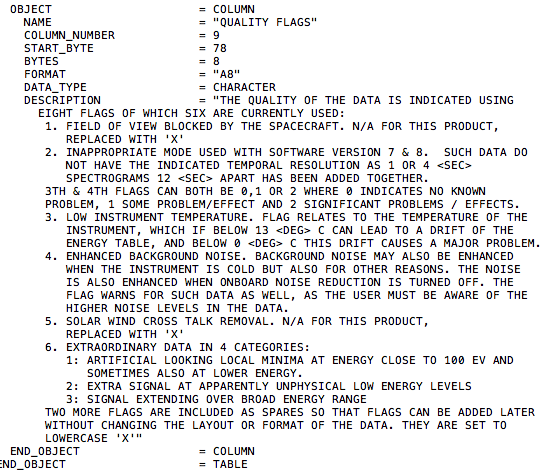 1 or 0 ?
Plot the data
Separated by mass/charge
1/1: H+
4/2: He++
4/1: He+
18/1: H2O+, other water group ions? O+? (should be in L5 data description)
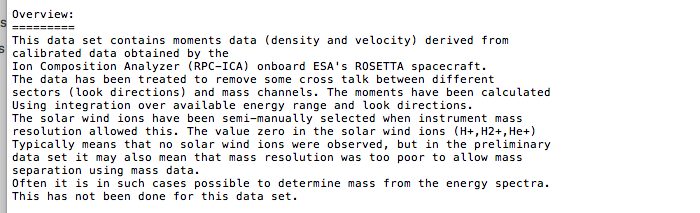 H+, He++, He+ ?
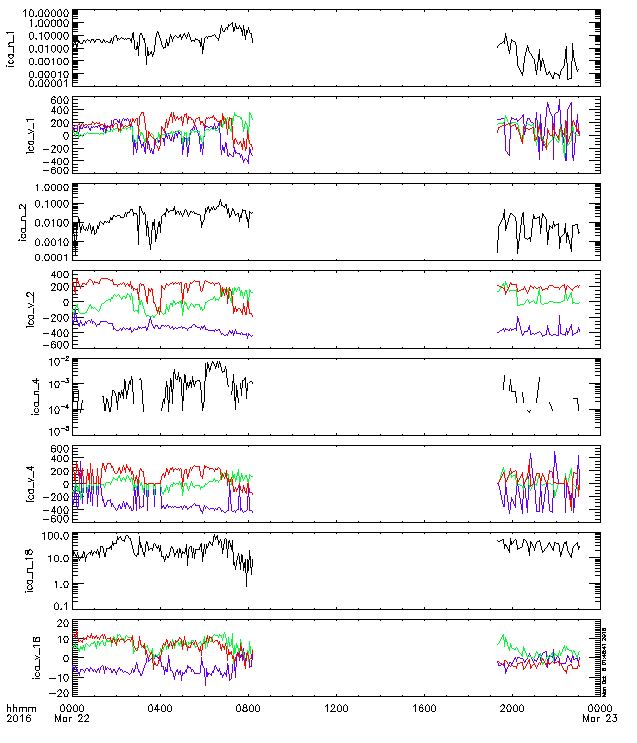 Close to the comet

Alt ~12 km

Dominated by heavy ions
n (cm-3)


V (km/s)


n (cm-3)


V (km/s)


n (cm-3)


V (km/s)


n (cm-3)


V(km/s)
m/q = 1/1
m/q = 4/2
m/q = 4/1
m/q = 18/1
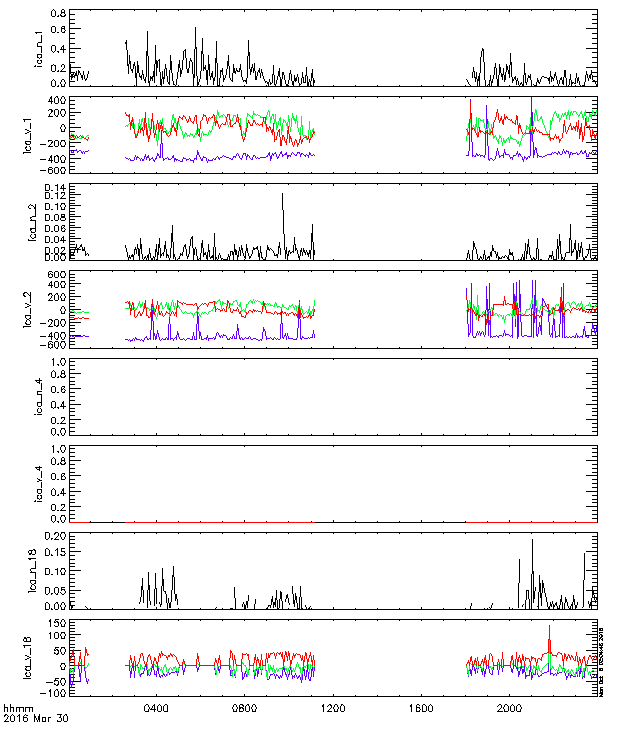 Far away from the comet

Alt >900 km

Dominated by solar wind protons
n (cm-3)


V (km/s)


n (cm-3)


V (km/s)


n (cm-3)


V (km/s)


n (cm-3)


V(km/s)
m/q = 1/1
m/q = 4/2
m/q = 4/1
m/q = 18/1
Summary
Generally the data looks great.
Only one major RID: 
No description for the generation of L5 data: Please add descriptions or provide a reference.
Minor RID:
“rpc_user_guide.pdf” does not open correctly
Unclear data quality flag description
The provided MatLab software only works for lower level data and label files
Editorial:
“areadme.txt”: “solar wind ions (H+,H2+,He+)”  “(H+, He++, He+)”